Репозиторий научных публикаций сотрудников ОИЯИ
на платформе Dspace
И. Филозова, Т. Заикина, Г. Шестакова, И. Некрасова, Я. Попова, А. Бондяков, А. Кондратьев
Цели и задачи репозитория публикаций ОИЯИ
Обеспечение доступности результатов научно-исследовательской деятельности для широкой общественности.

Сбор и накопление научного и образовательного контента путем систематической регламентированной выгрузки публикаций аффилированных с ОИЯИ авторов из доверенных источников.
Долговременное хранение и удобный доступ к информационным активам. 
Учет публикационной активности авторов ОИЯИ.
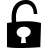 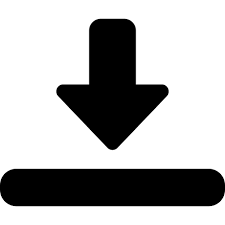 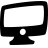 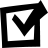 ‹#›
Репозиторий публикаций
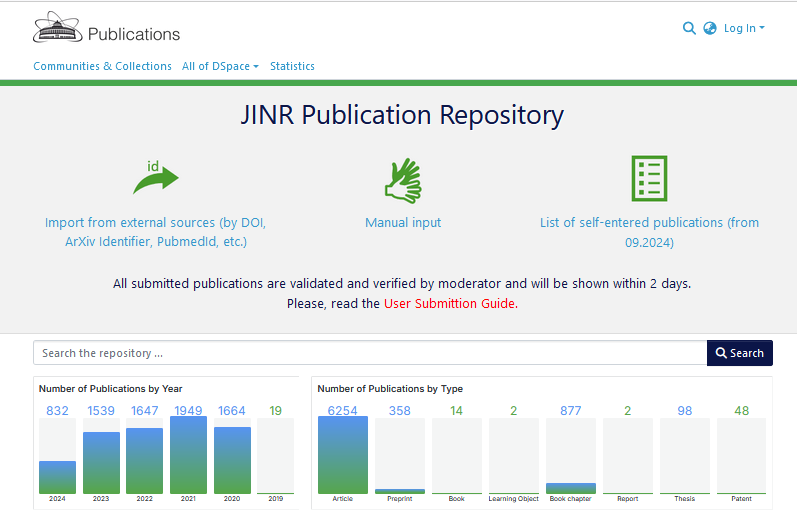 pubrepo.jinr.ru
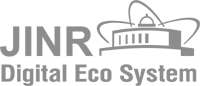 ‹#›
Пользователи
‹#›
Основные возможности данного этапа эксплуатации
✔Авторизация по единой учетной записи (SSO).
✔Автоматическая загрузка публикаций из внешних источников.
✔Поиск и просмотр публикаций по авторам (включая раннее работающих), подразделениям, ключевым словам и т.д.
✔Применение фильтров и запросов в поиске для уточнения и минимизации вывода поисковой выдачи.
✔Долговременное хранение результатов публикационной активности авторов в едином архиве.
+
✔Внесение публикаций пользователем в режиме самоархивирования (в т.ч. путем импорта метаданных по идентификационным номерам).
✔Модерация контента (публикаций, введенных пользователями).
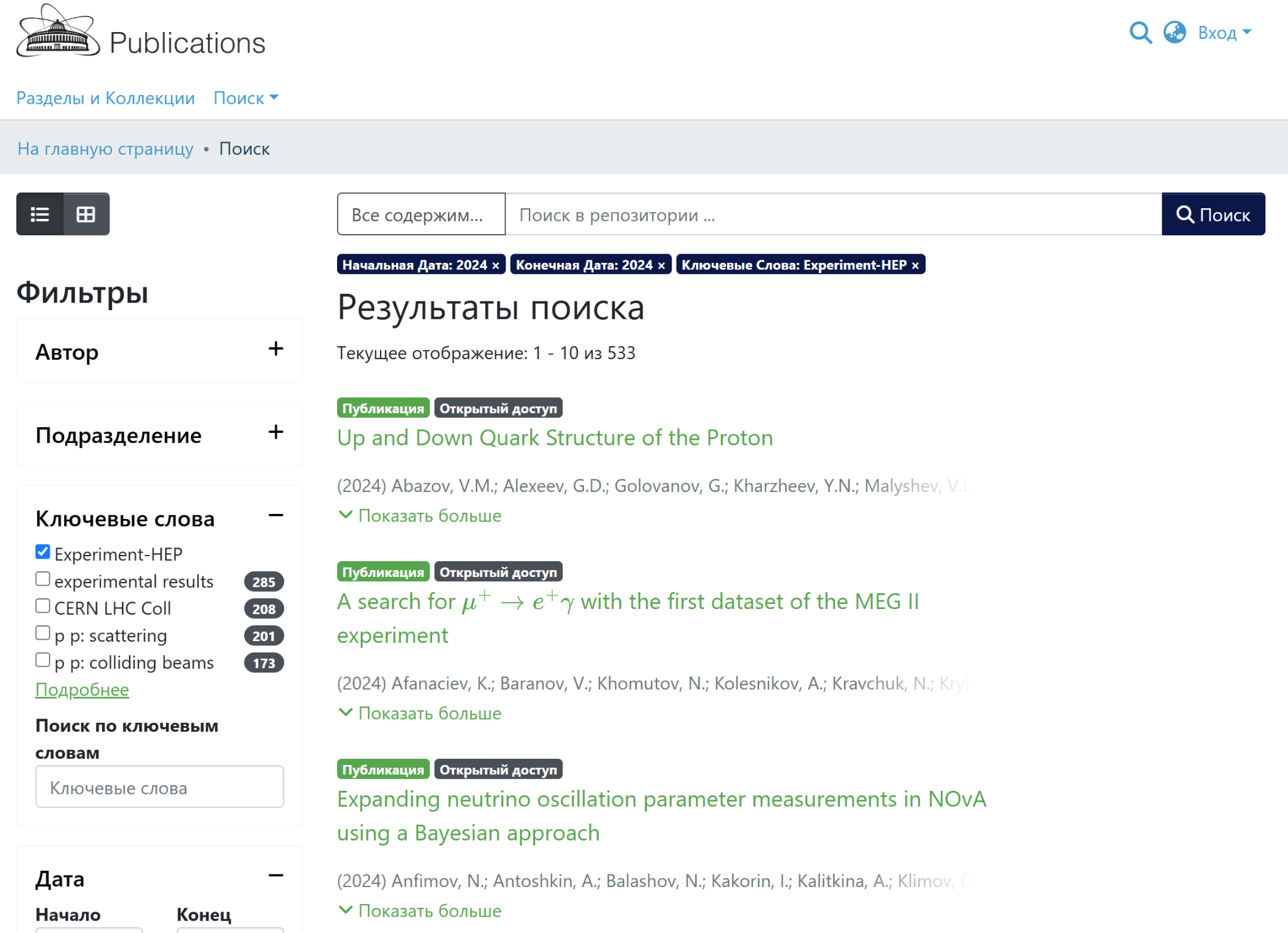 ‹#›
Источники контента для репозитория
2019-2024 гг.
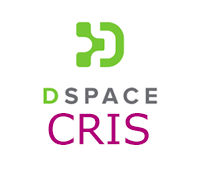 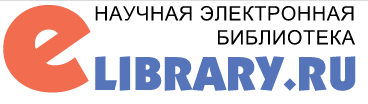 Ввод
пользователем
Модерация
API
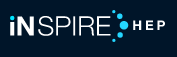 Дополнительные
источники (выборка из Scopus)
‹#›
Связь публикаций с профилем автора
Scopus Id
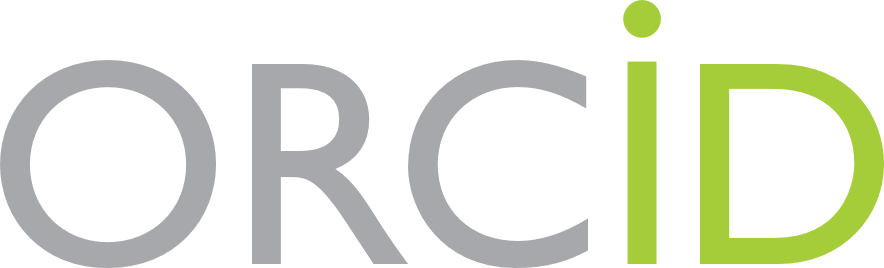 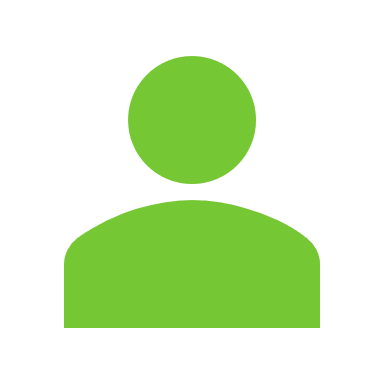 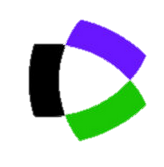 WoS ResearcherID
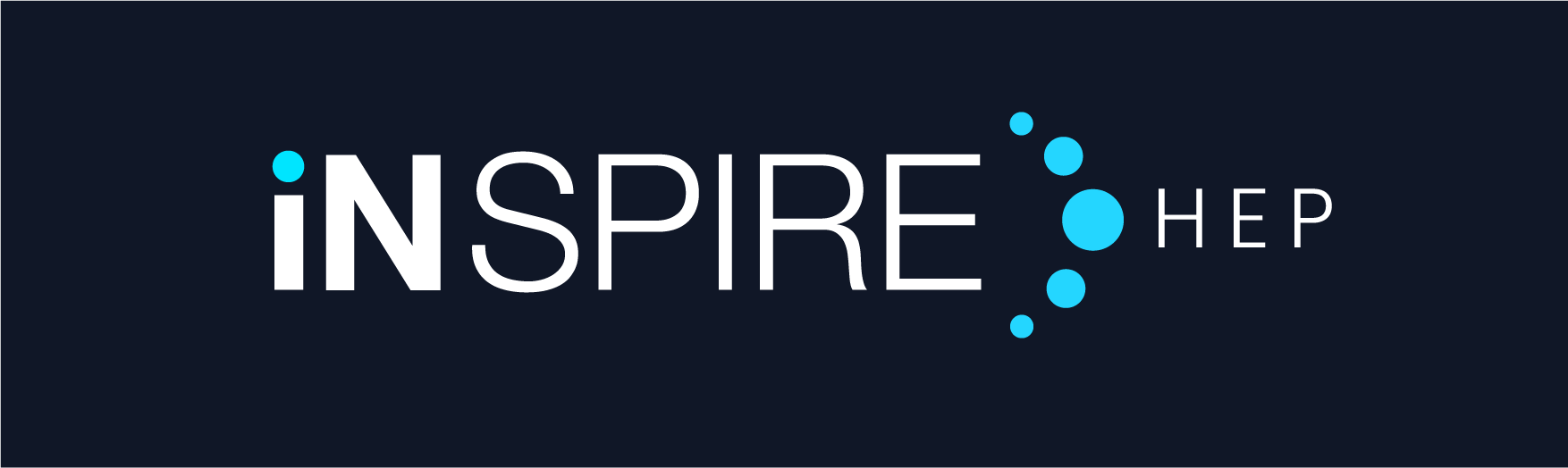 UUID
Name’s variants
Maximov Alexei N.; Maximov Aleksey N.; Maksimov Alexei N.
AuthorID
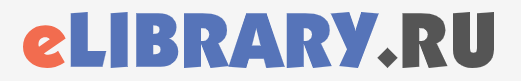 ‹#›
Ввод пользователем: Импорт (1)
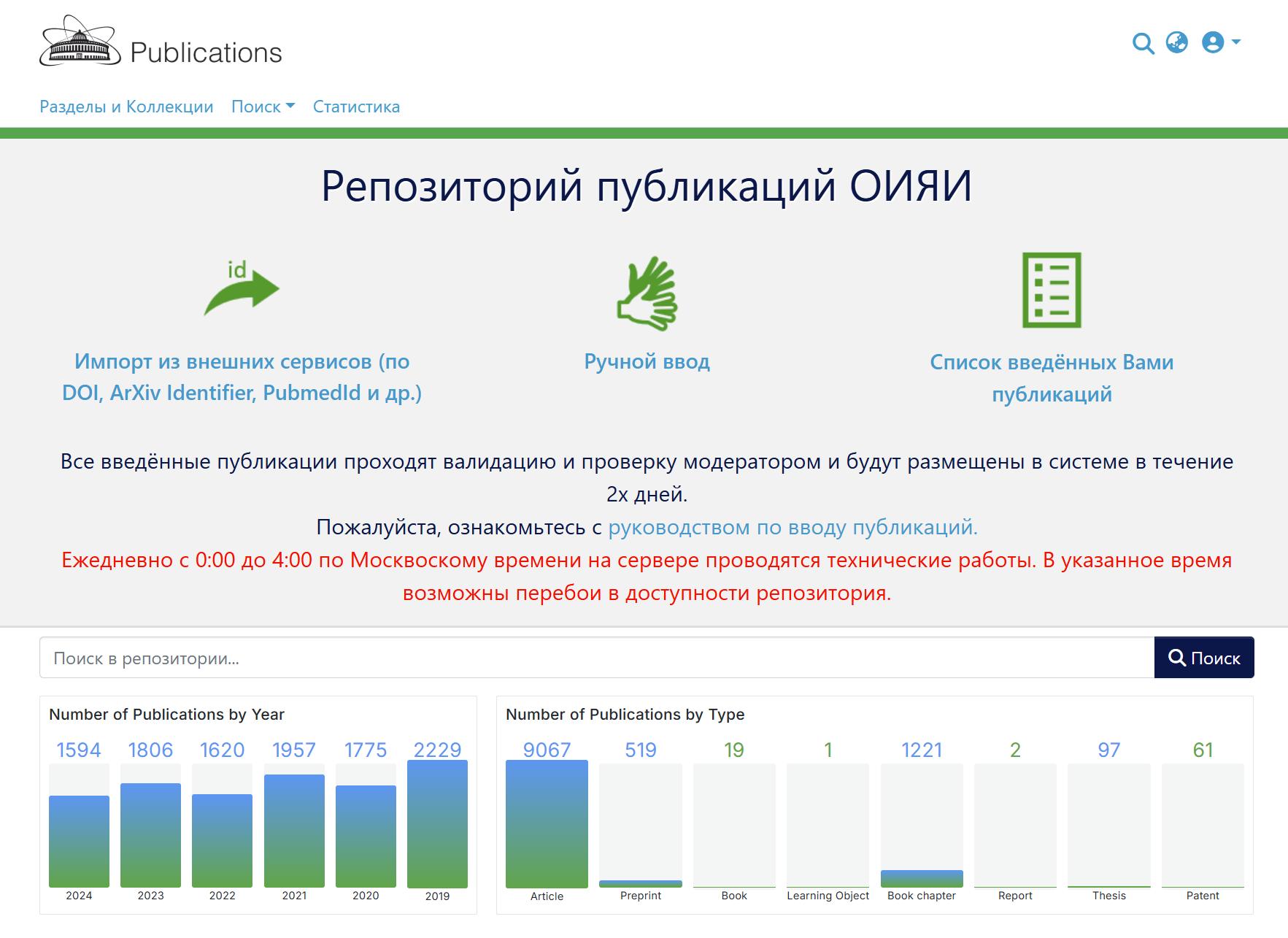 ‹#›
Ввод пользователем: Импорт (2)
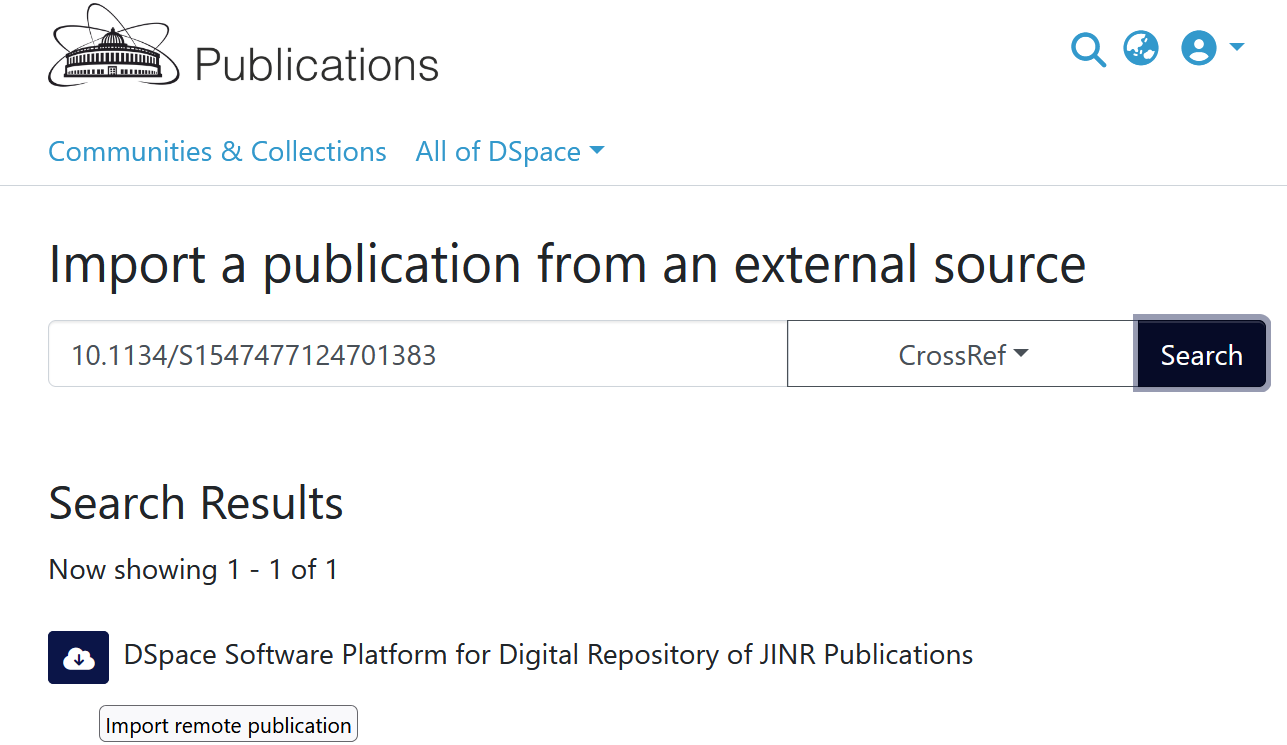 ‹#›
Ввод пользователем: Ручной ввод (1)
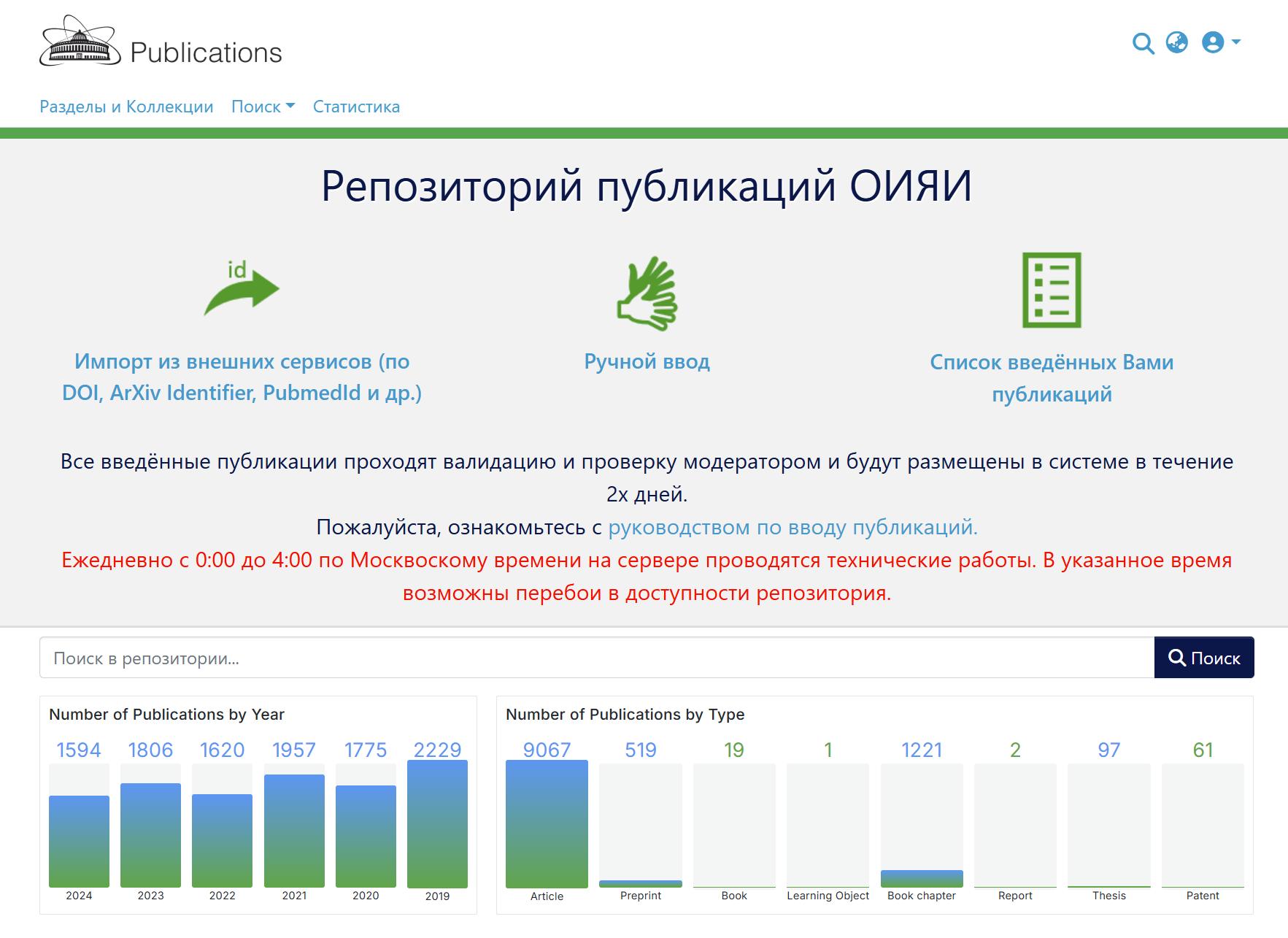 ‹#›
Ввод пользователем: Ручной ввод (2)
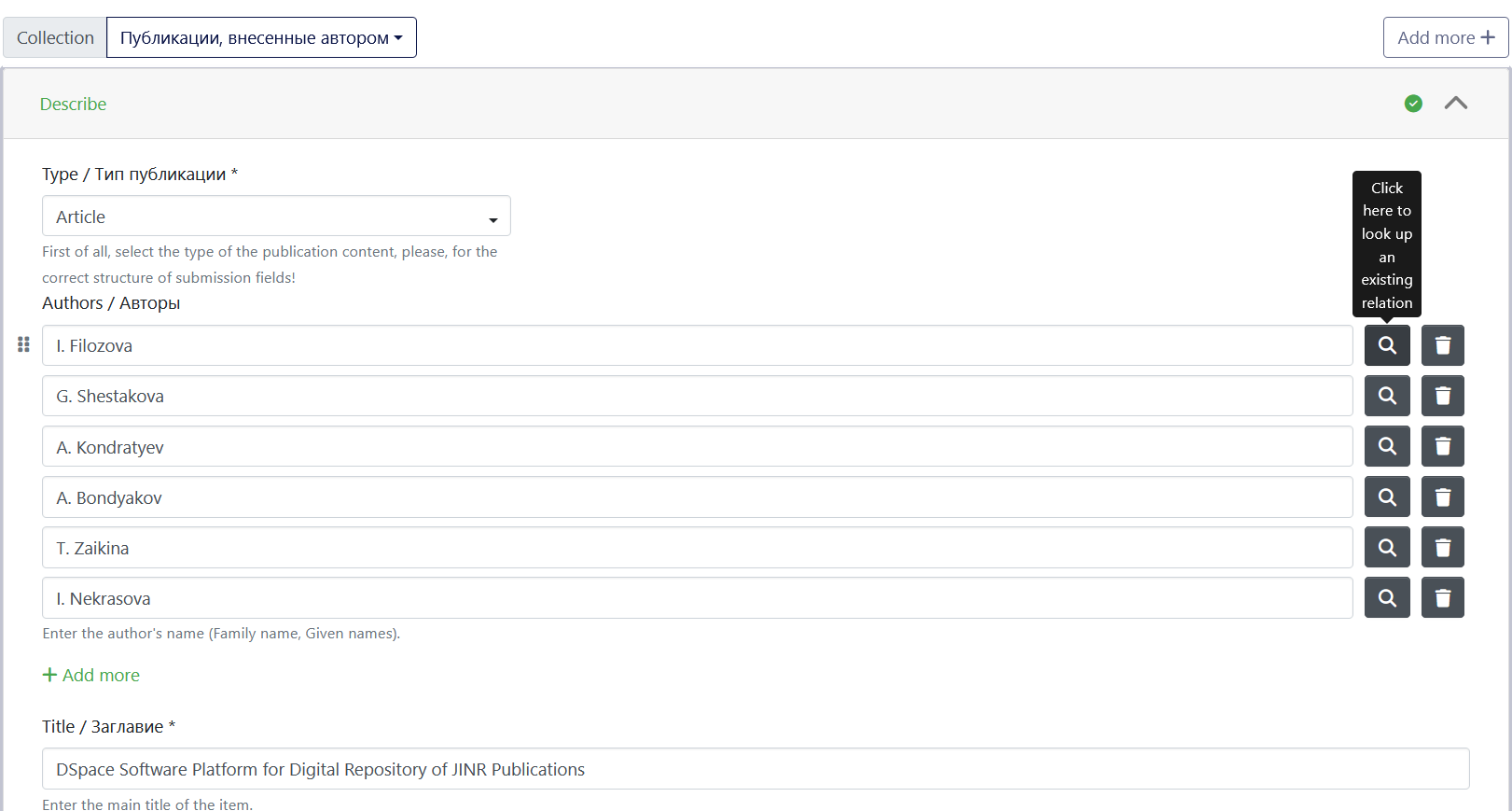 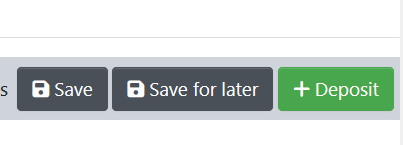 ‹#›
Модерация
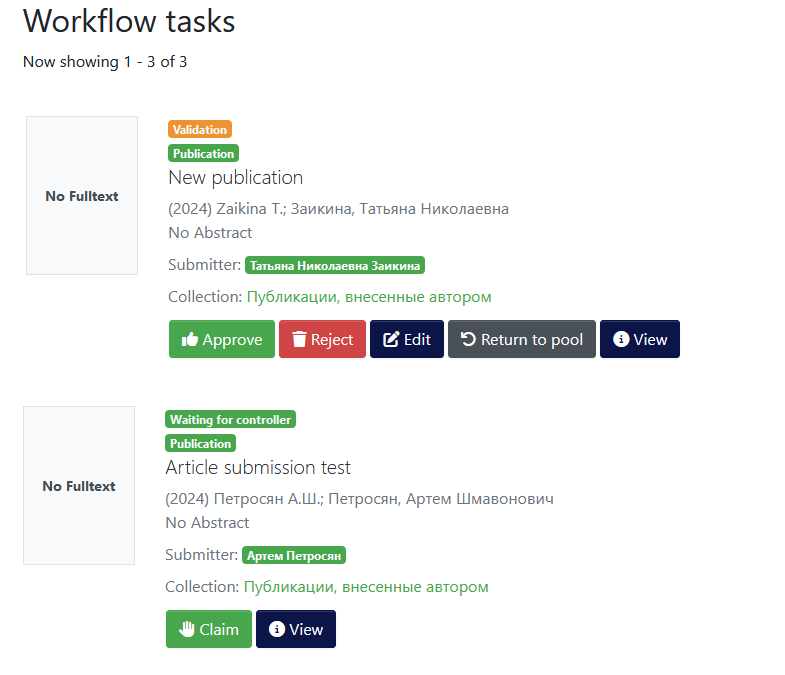 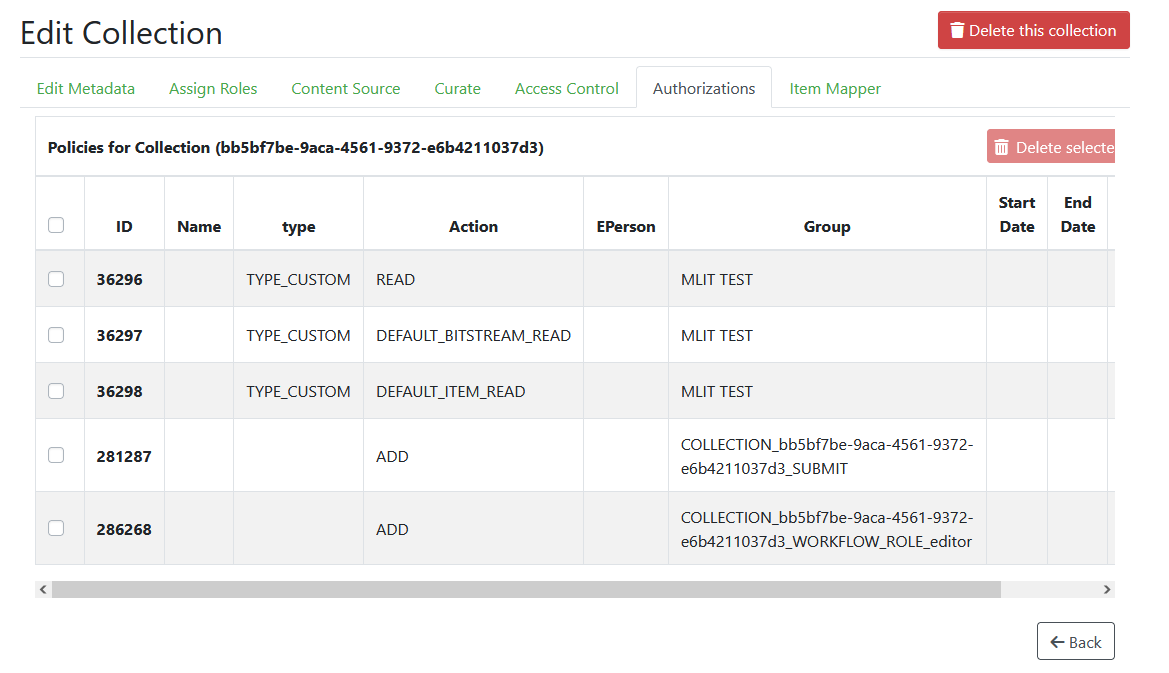 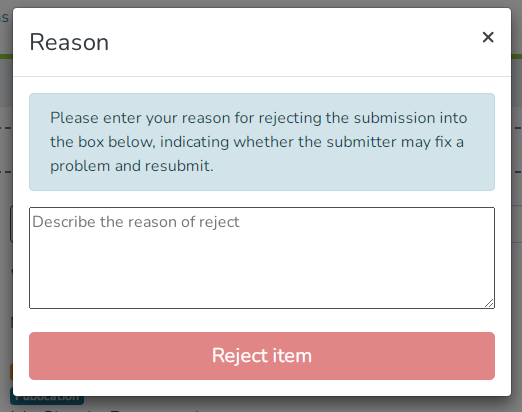 ‹#›
Информационная карточка ресурса Публикация
(общий вид)
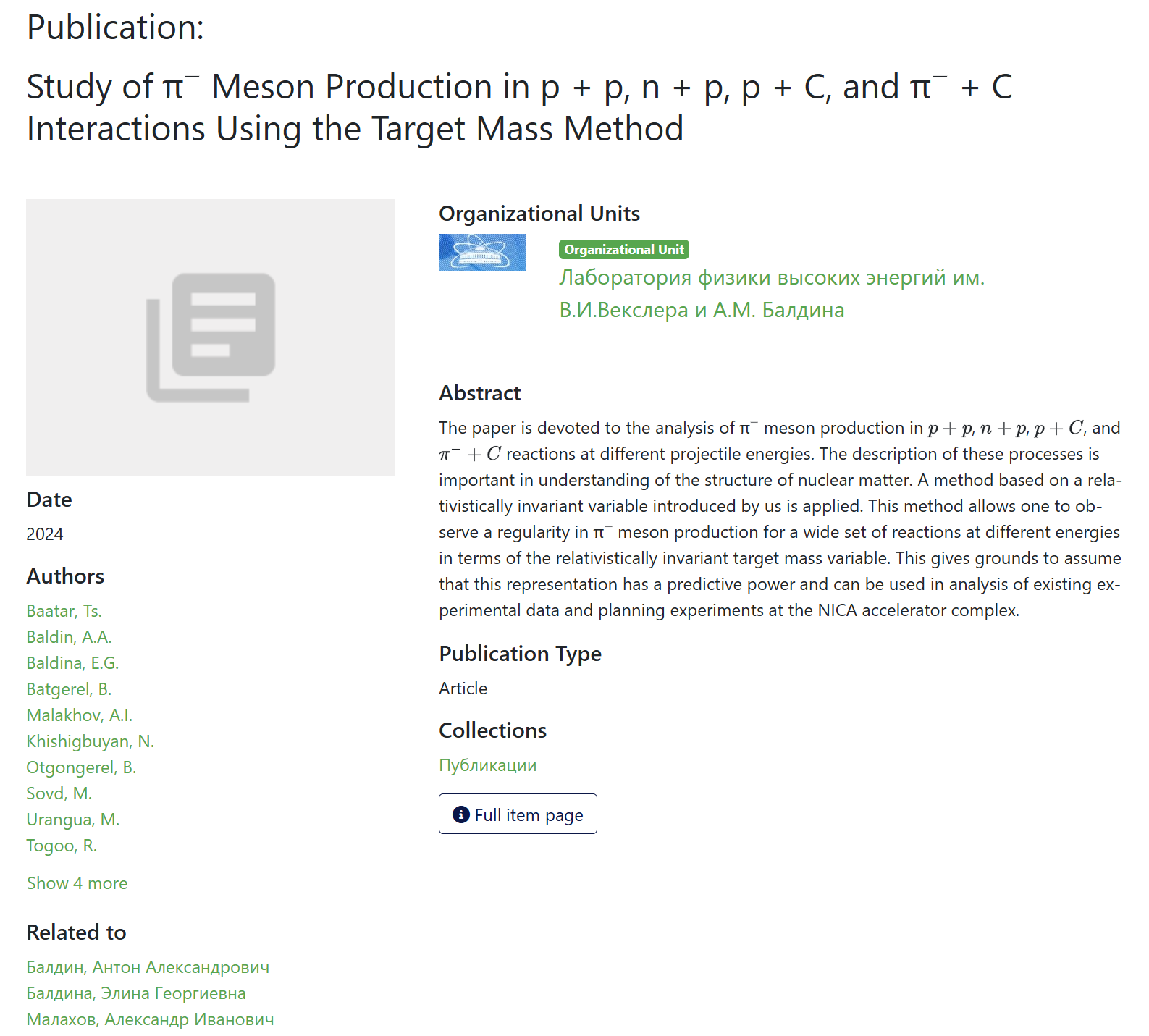 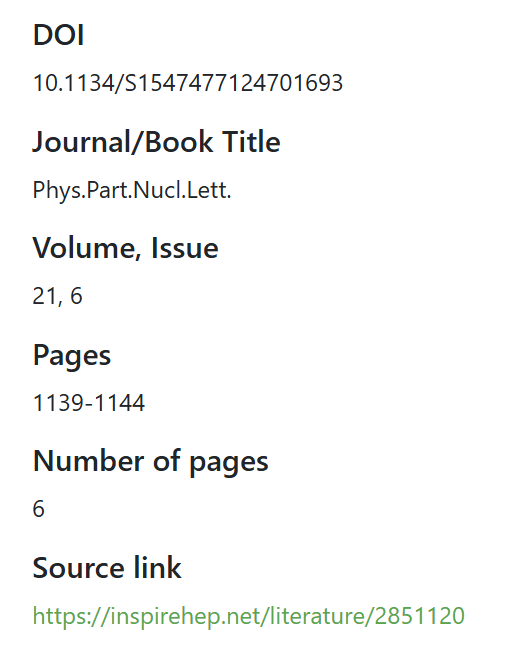 Связь(и) с подразделением(ми)
Связь(и) авторов с профилями сотрудников
‹#›
Информационная карточка ресурса Публикация 
(отображение разметки LaTex)
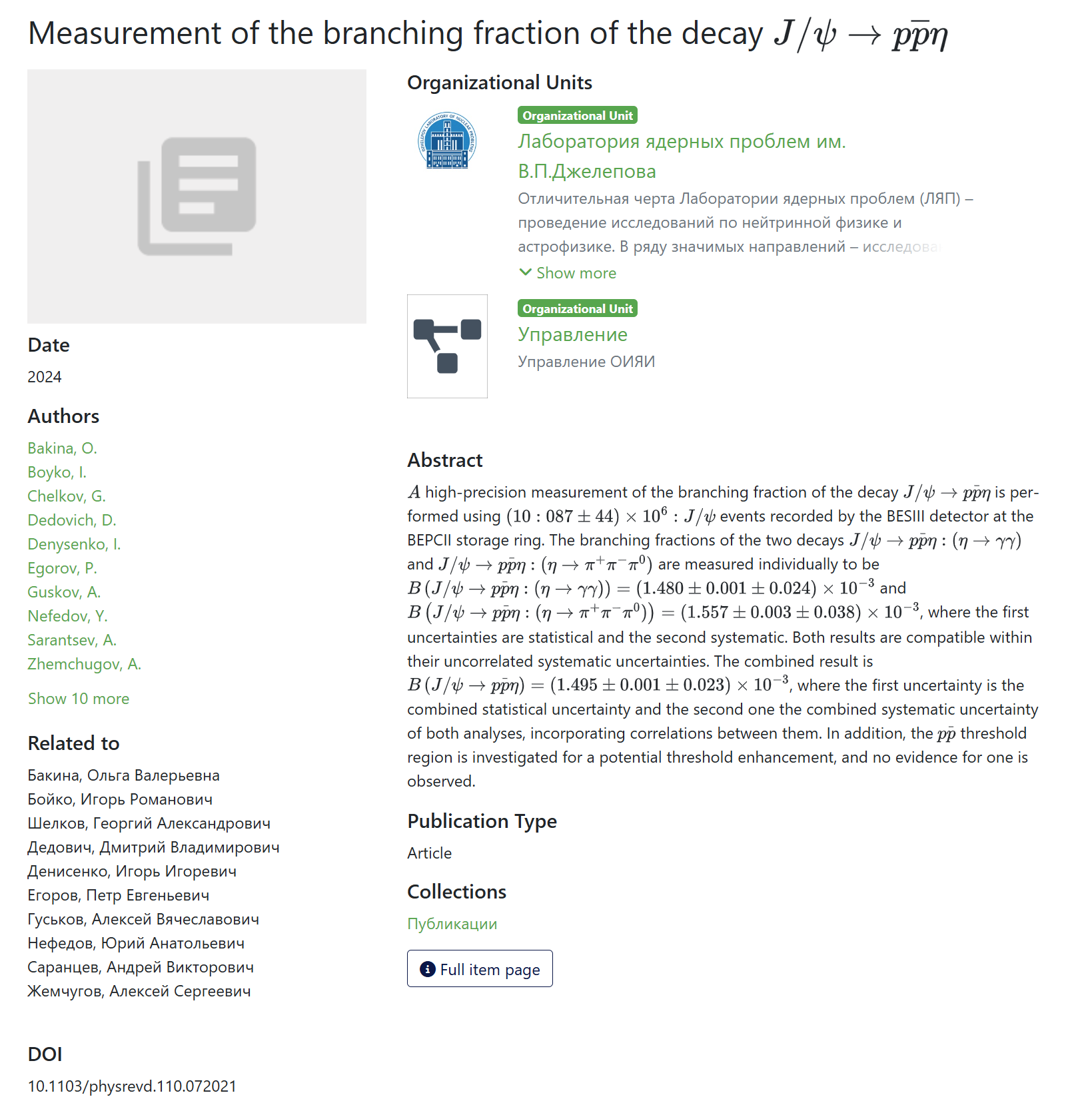 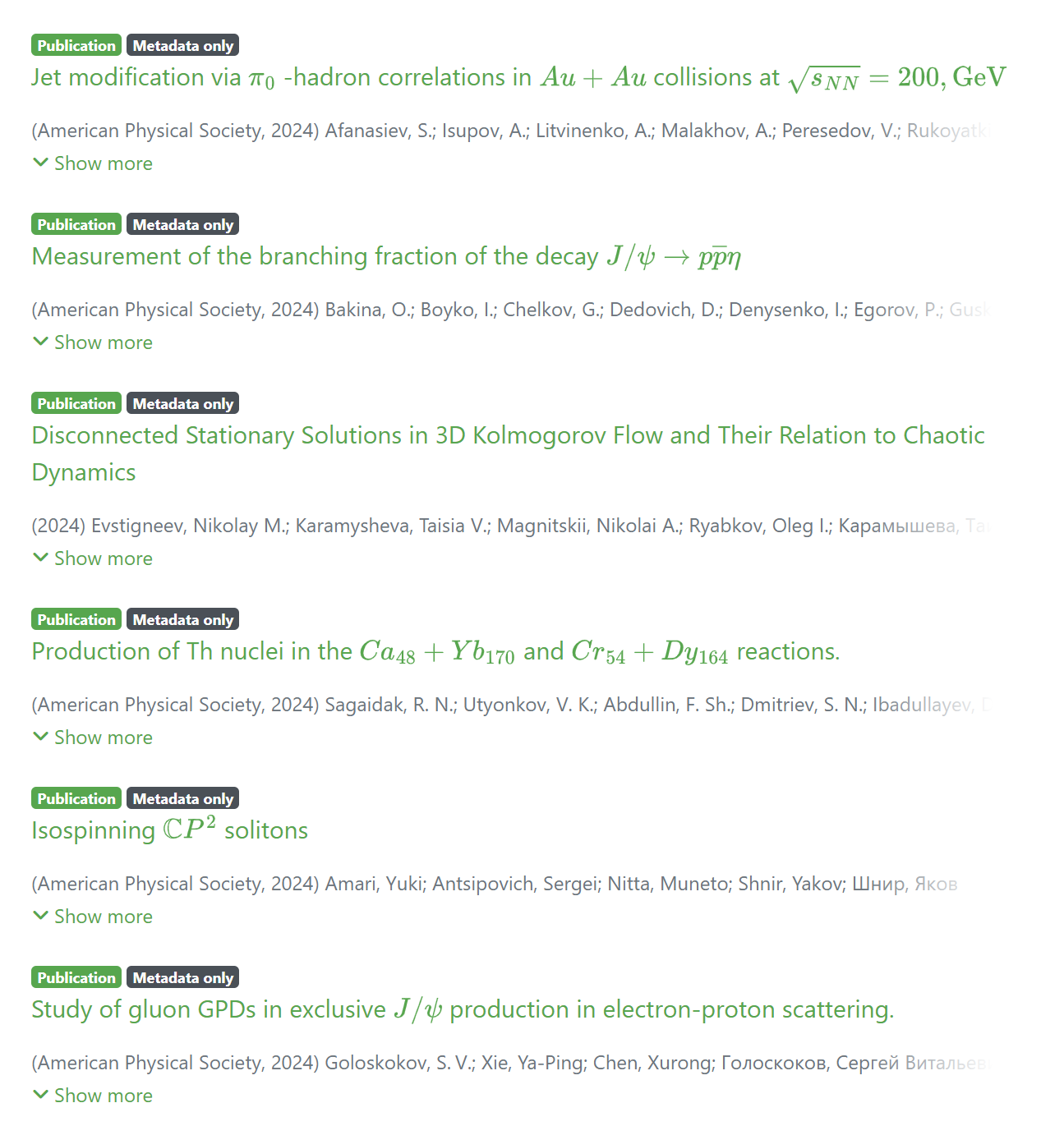 ‹#›
Информационная карточка ресурса Персона
Список публикаций
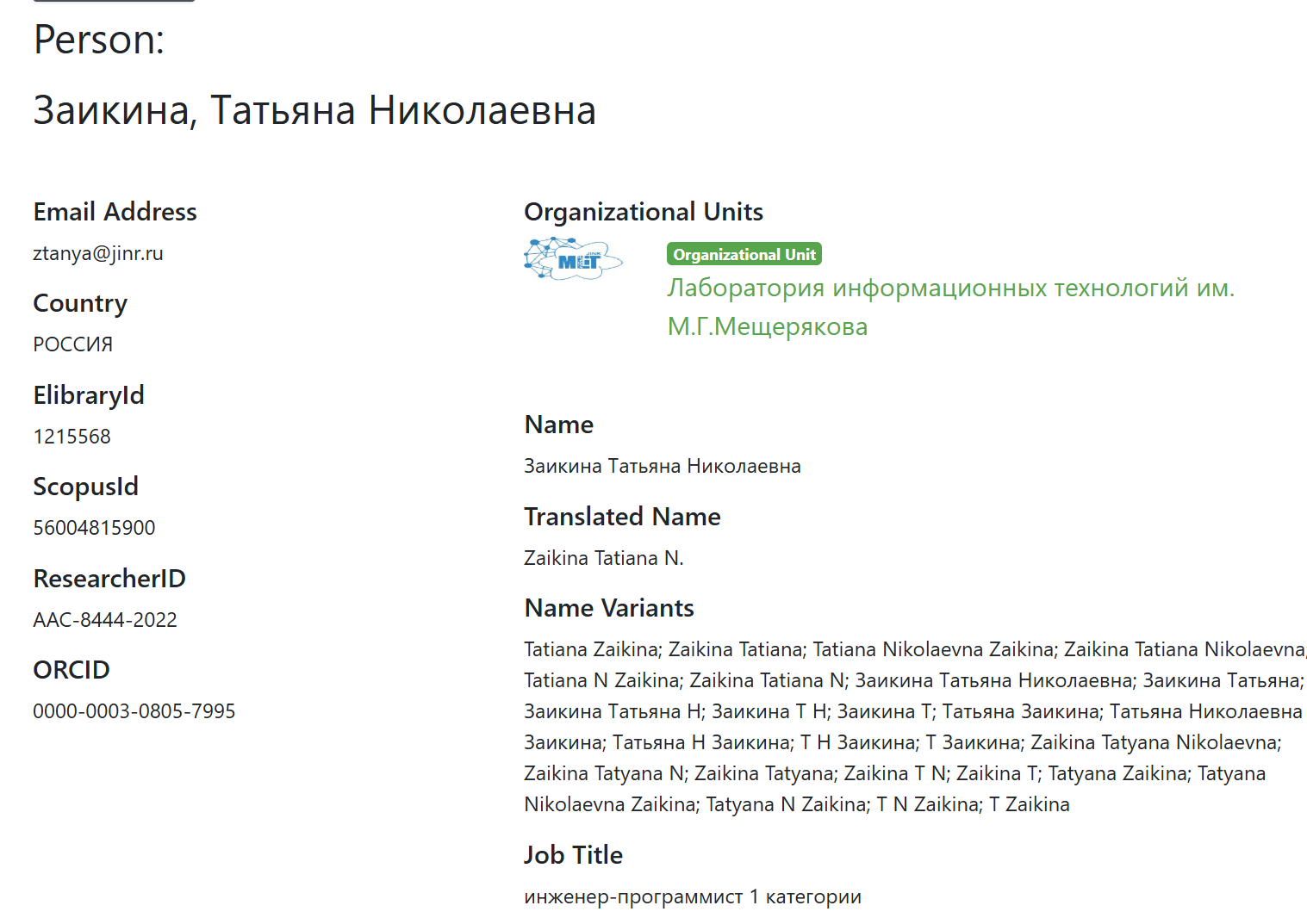 Связь с подразделением
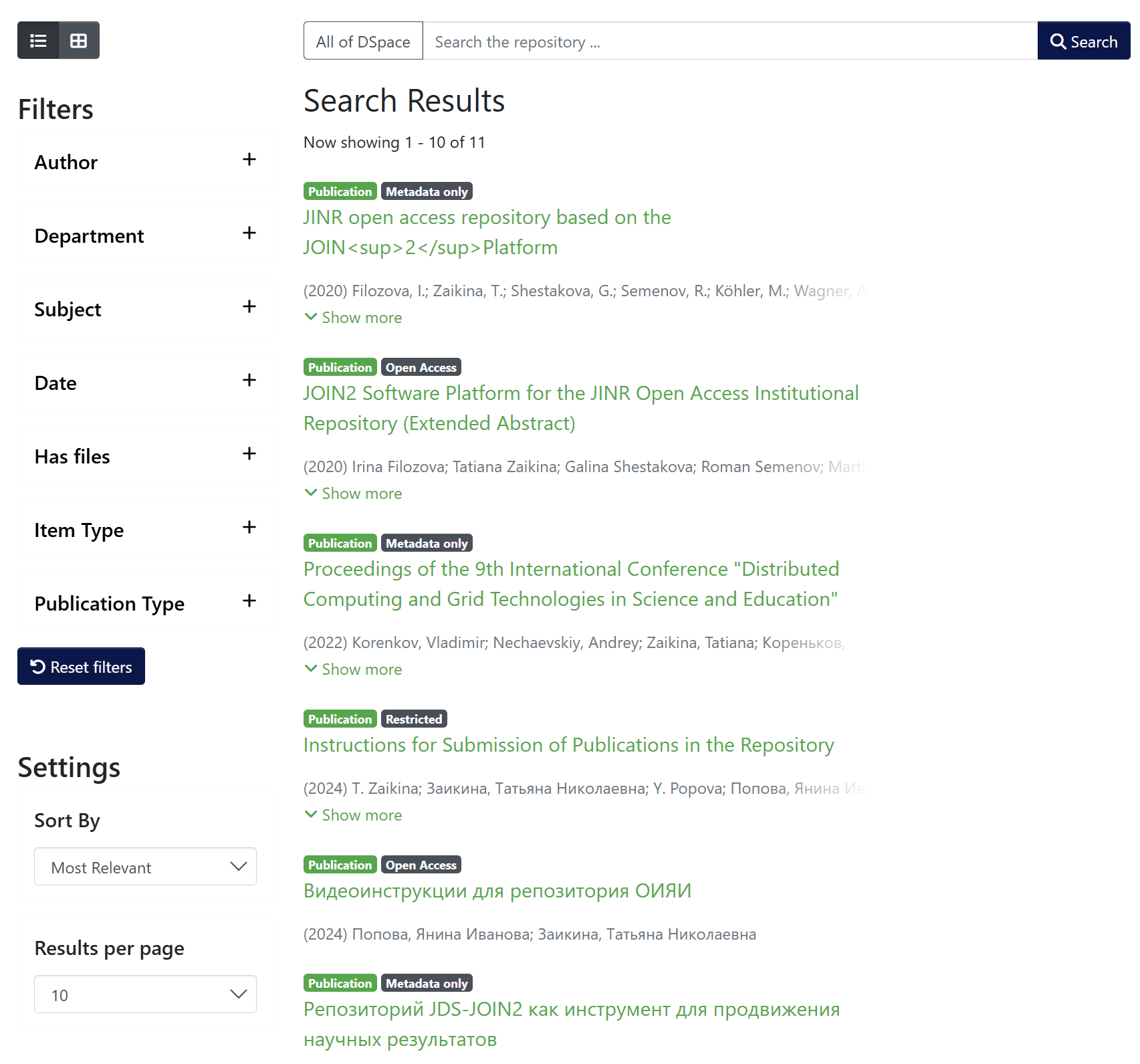 Идентификаторы автора
Варианты имени
‹#›
Просмотр публикаций автора (способы)
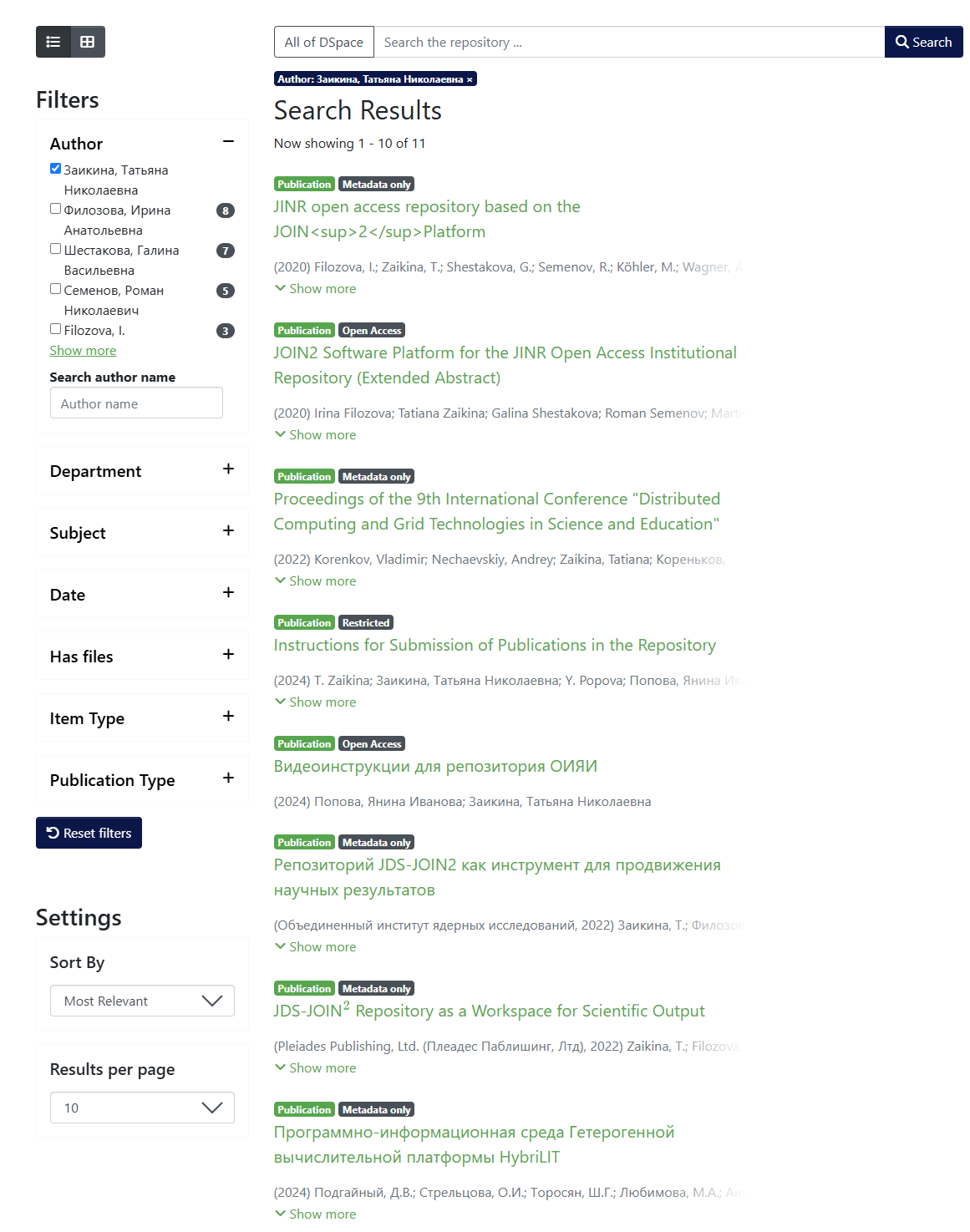 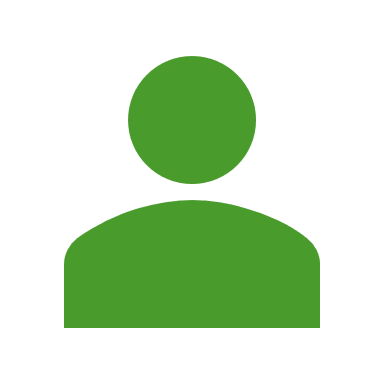 Профиль автора
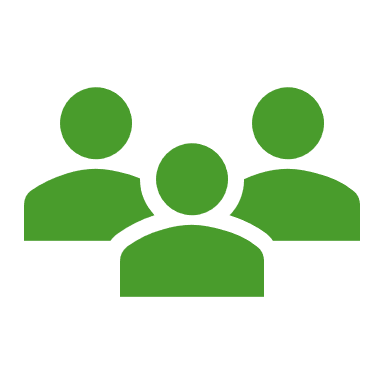 Коллекция “Персоны”
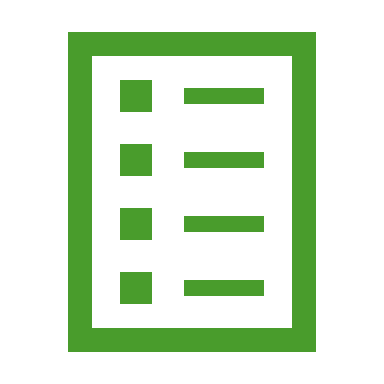 Фильтры
‹#›
Инструкции и руководства
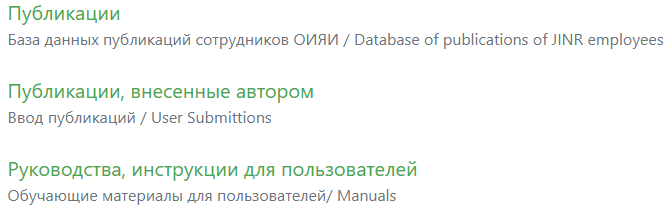 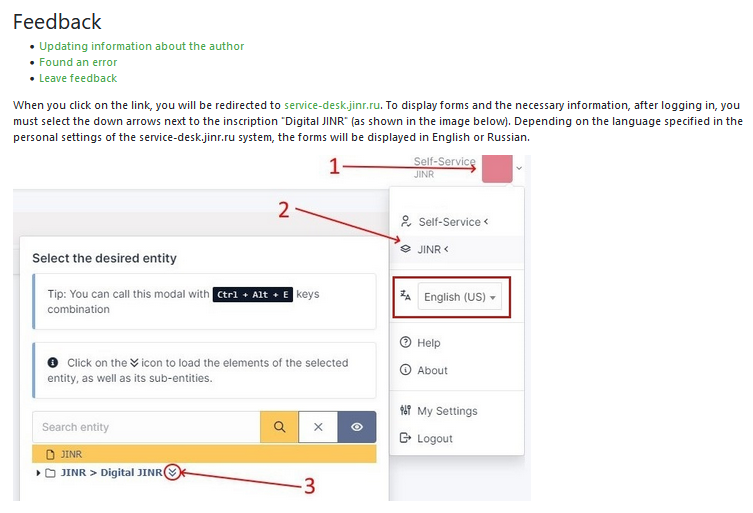 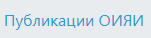 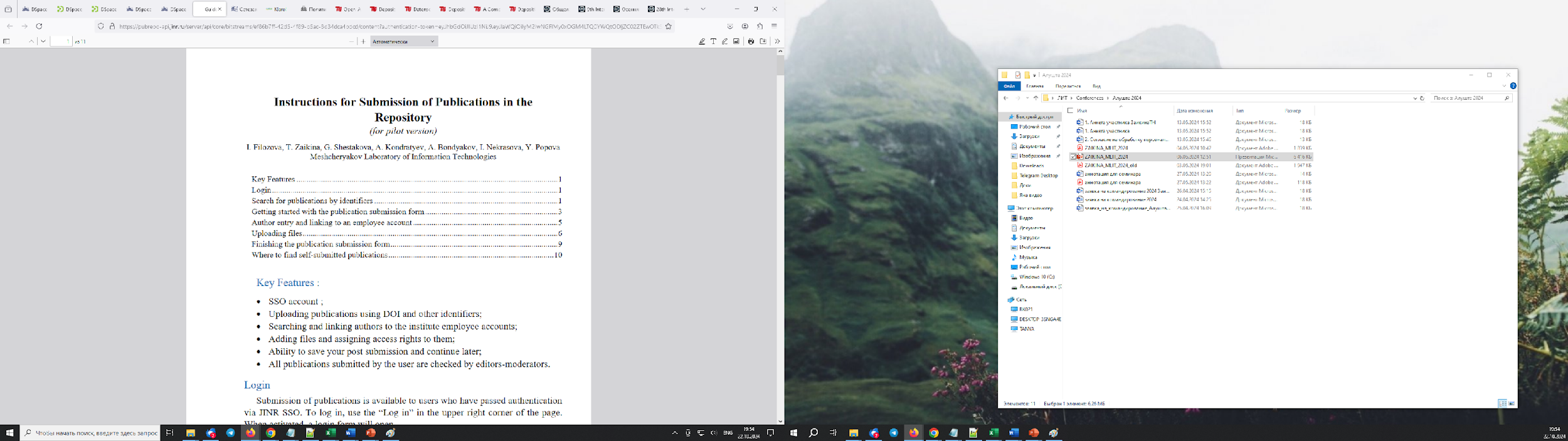 Видеоинструкции
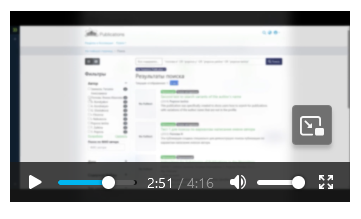 pubrepo@jinr.ru
‹#›
Репозиторий в цифрах
>10650 публикаций;
>10450 привязаны к профилям авторов;
>3900 с полными текстами;
>2650 авторов.
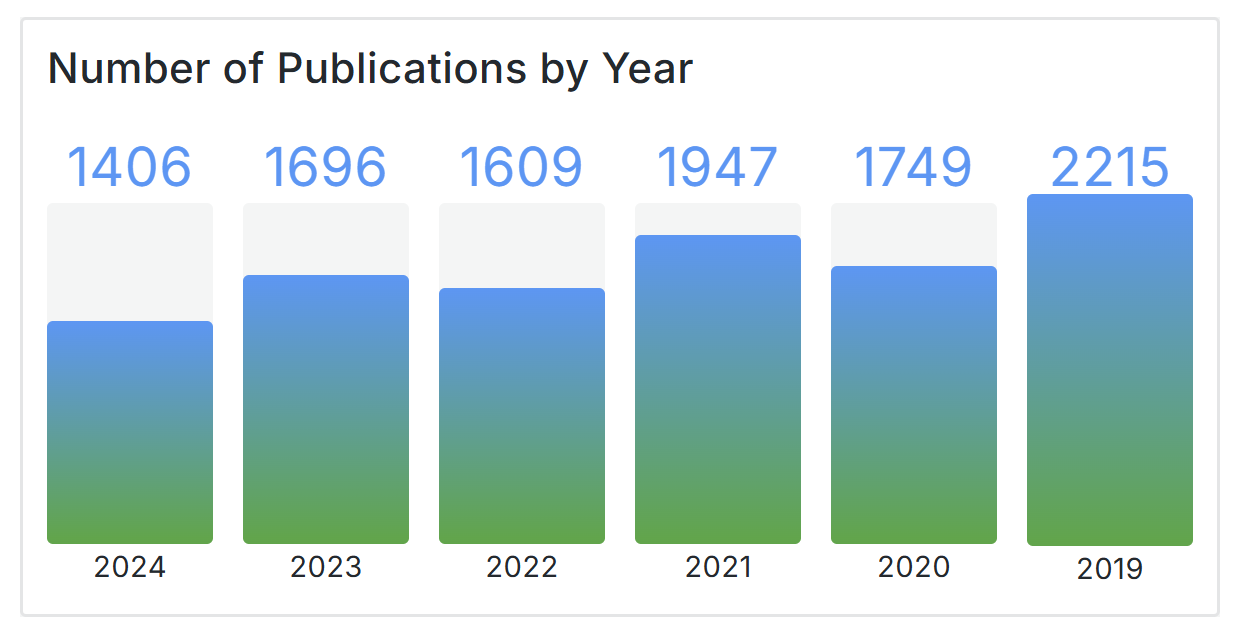 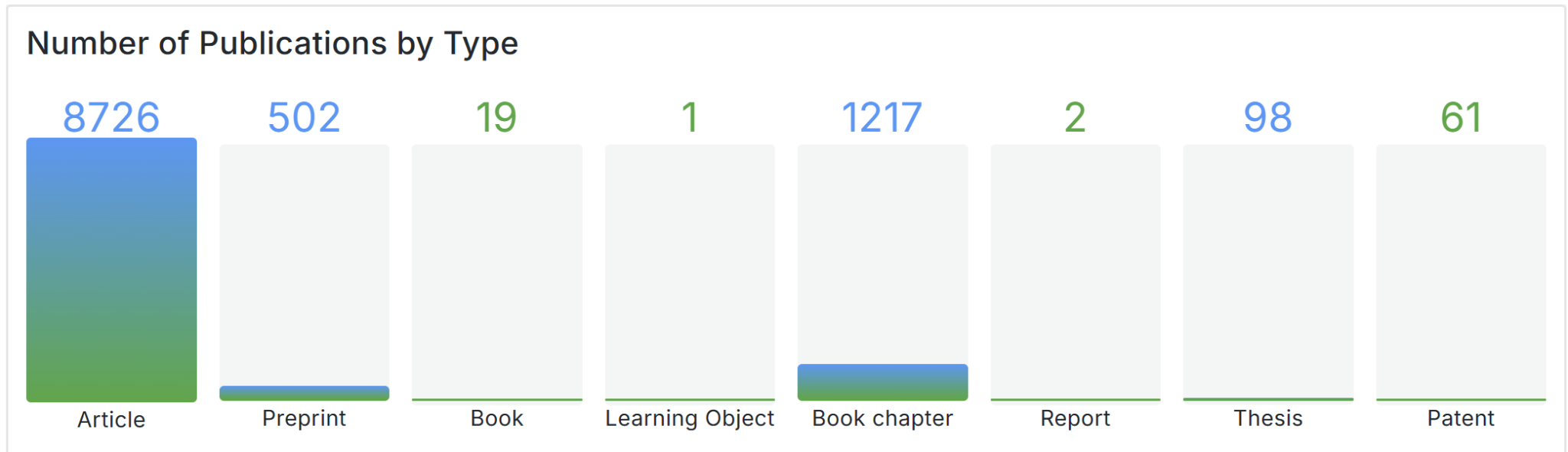 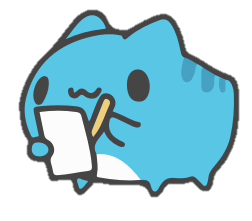 ‹#›
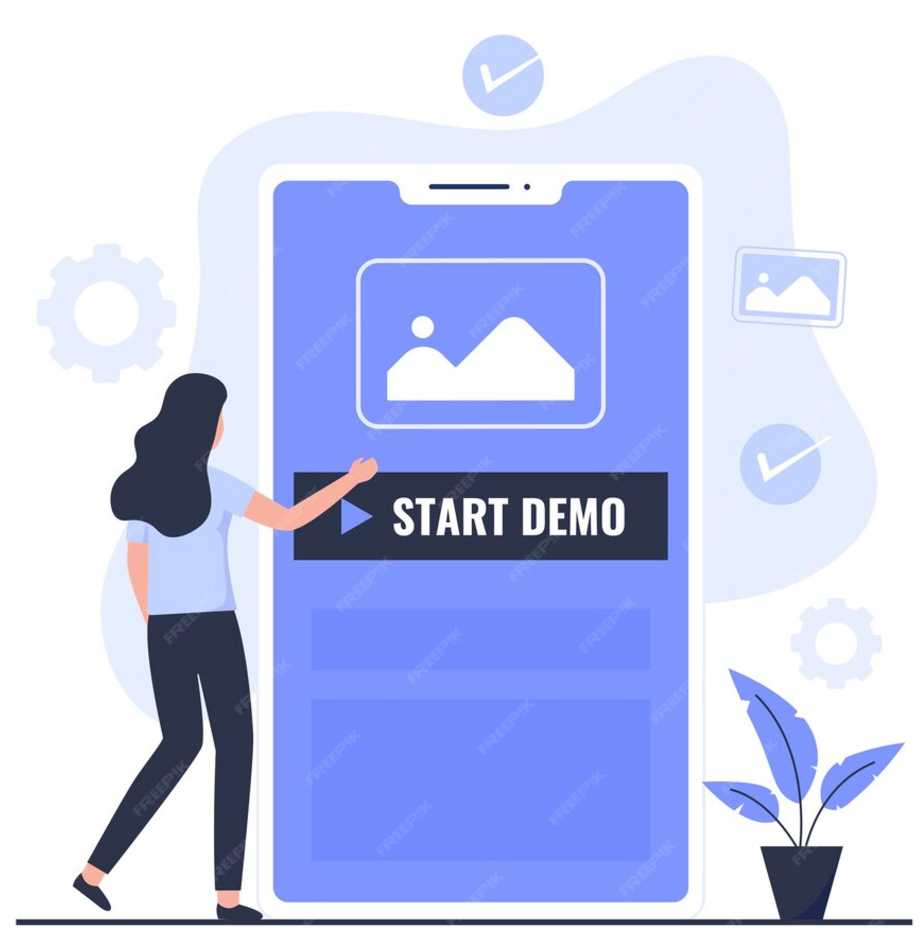 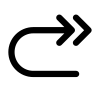 ‹#›
PIN / PubRepo
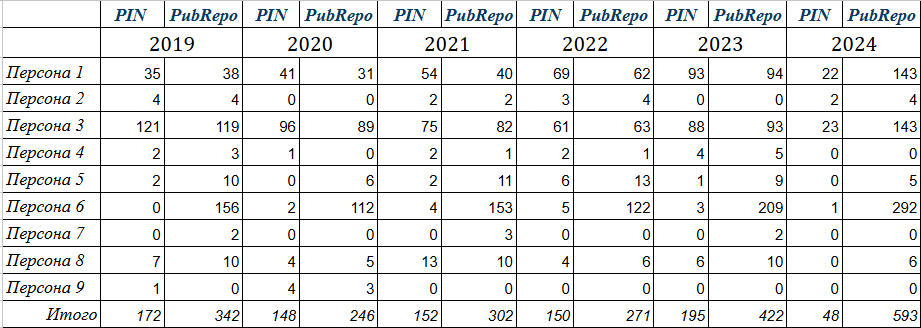 ‹#›
BUK / PubRepo
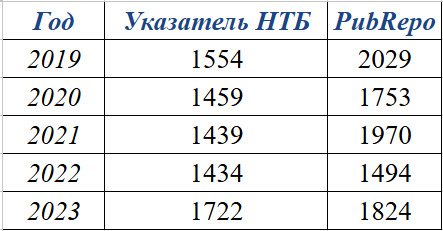 Количество общих публикаций ㅡ 837
Количество уникальных публикаций в PubRepo ㅡ 981
Количество  уникальных публикаций в Бук ㅡ 884
Количество препринтов ОИЯИ в БУк: ㅡ 29
Количество препринтов ОИЯИ в PubRepo: ㅡ 27
Количество общих препринтов ОИЯИ: ㅡ 26
Количество публикаций INIS в БУк: ㅡ 273
Количество публикаций в PEPAN и др. без DOI в БУк: ㅡ 241
Количество публикаций без ссылок в БУк ㅡ 49
Количество публикаций без DOI в PubRepo ㅡ 472
‹#›